Književnost kao umjetnost
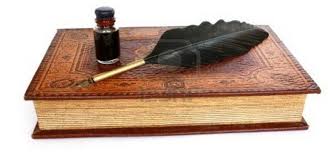 Umjetnost
Umjetnost je ljudska djelatnost koja ima za cilj stimulisanje ljudskih čula kao i ljudskog uma i duha.

Umjetnost je aktivnost, objekat ili skup aktivnost i objekata stvorenih sa namjerom da se prenesu ideje ili emocije.

„An artist is somebody who produces things that people don't need to have, but that he – for some reason – thinks it would be a good idea to give them." - Andy Warhol
Podjela umjetnosti
književnost,muzika, slikarstvo, vajarstvo, arhitektura, pozorište, film 

primijenjena umjetnost, ples, strip, fotografija, grafiti…
Naziv i pojam književnosti
književnost, literatura, beletristika, lijepa književnost, poezija, pjesništvo
Književnost: prevod latinskog literatura od littera-slovo, upućuje na knjigu, nešto što je napisano
Beletristika: franc. Belles letters – lijepa književnost, iako je obuhvatao sve književne vrste, danas se uglavnom upotrebljava za pripovjednu književnost (romane i pripovjetke) 
Poezija: grčki poiesis – stvaranje, stvaralačko umijeće (umjetnost) označavao je djela koja stvaralački podražavaju stvarnost
Književnost kao umjetnost
Književnost je sastavni dio svakodnevnog života, kao takva ona govori o istom onom o čemu govori svaki ljudski napor za osmišljavanjem zbilje, razlika je u tome što književnoumjetničko djelo zahvata pojave života na način koji ipak pripada jedino umjetnosti, na način oblikovanja posebnog smislenog „svijeta djela“
„Svijet djela“ označava sređeni kosmos kojem unutrašnji red i poredak osiguravaju jedinstvo i cjelovitost, a bogatstvo smislenih sadržaja i raznolikost odnosa gotovo beskonačne mogućnosti razumijevanja
Usmena i pisana književnost
Usmena književnost doživjela je svoj procvat u vremenima kada je pismenost bila nepoznata ili vrlo rijetka, te prethodi pisanoj književnosti, ali se i zadržava i razvija u pojedinim sredinama gdje je pismenost rjeđa.

Usmena književnost izražava narodno stvaralaštvo zajednica u kojima je pismenost bila rijetka, otuda kod nas naziv NARODNA KNJIŽEVNOST
Nauka o književnosti
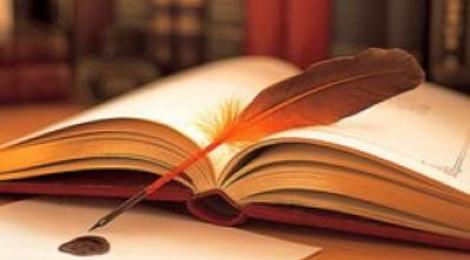 Podjela nauke o književnosti:
1.	Teorija književnosti

2.	Istorija književnosti

3.	Književna kritika
Teorija književnosti
Teorija književnosti ili poetika je teorijska naučna disciplina o opštim osobinama književnog djela. 

Ispituje jezik kao sredstvo kojim se ostvaruje književnoumjetničko djelo, proučava oblik, strukturu i formu. Krajnji cilj proučavanje je da se otkrije jedinstvo forme i sadržine u književnom djelu, sklad između jezika i dubljeg smisla djela.
Književna kritika
Dio nauke o književnosti koji služi kao veza između književnog djela i čitaoca.

Polazeći od teorije književnosti, ima za cilj da otkrije značenja i ljepote sadržane u književnom djelu, kako bi olakšala čitaocima što potpunije razumijevanje i uživanje. Uvijek polazi od shvatanja savremenosti, tumačeći djela u svjetlosti današnjeg, savremenog osjećanja i poimanja umjetnosti i književnosti.
Istorija književnosti
Istorija književnosti ujedinjuje teoriju književnosti i književnu kritiku dajući istorijski pogled na razvitak književne prošlosti.
Proučava razvitak književnosti jednog naroda ili jedne epohe, uključujući u krug svojih interesovanja pojedine pisce i njihova djela, književne pravce i opštu duhovnu orijentaciju u određenom period.
Može proučavati književnost jednog naroda – nacionalna istorija, ili posmatrati veći broj nacionalnih književnosti koje čine opštu ili svjetsku književnost.